Mechanical &Thermal properties of lightweight concrete
BY
 Sara M. Nasif & Ghufran A. Abdulkareem
supervision by
 Dr. Amr M. Ibrahim
INTRODUCTION
CONCRETE1-cement 2-coarse aggregate 3-sand4-water
Lightweight concrete that have density  less than 1800kg/m^3
Lightweight aggregate concrete
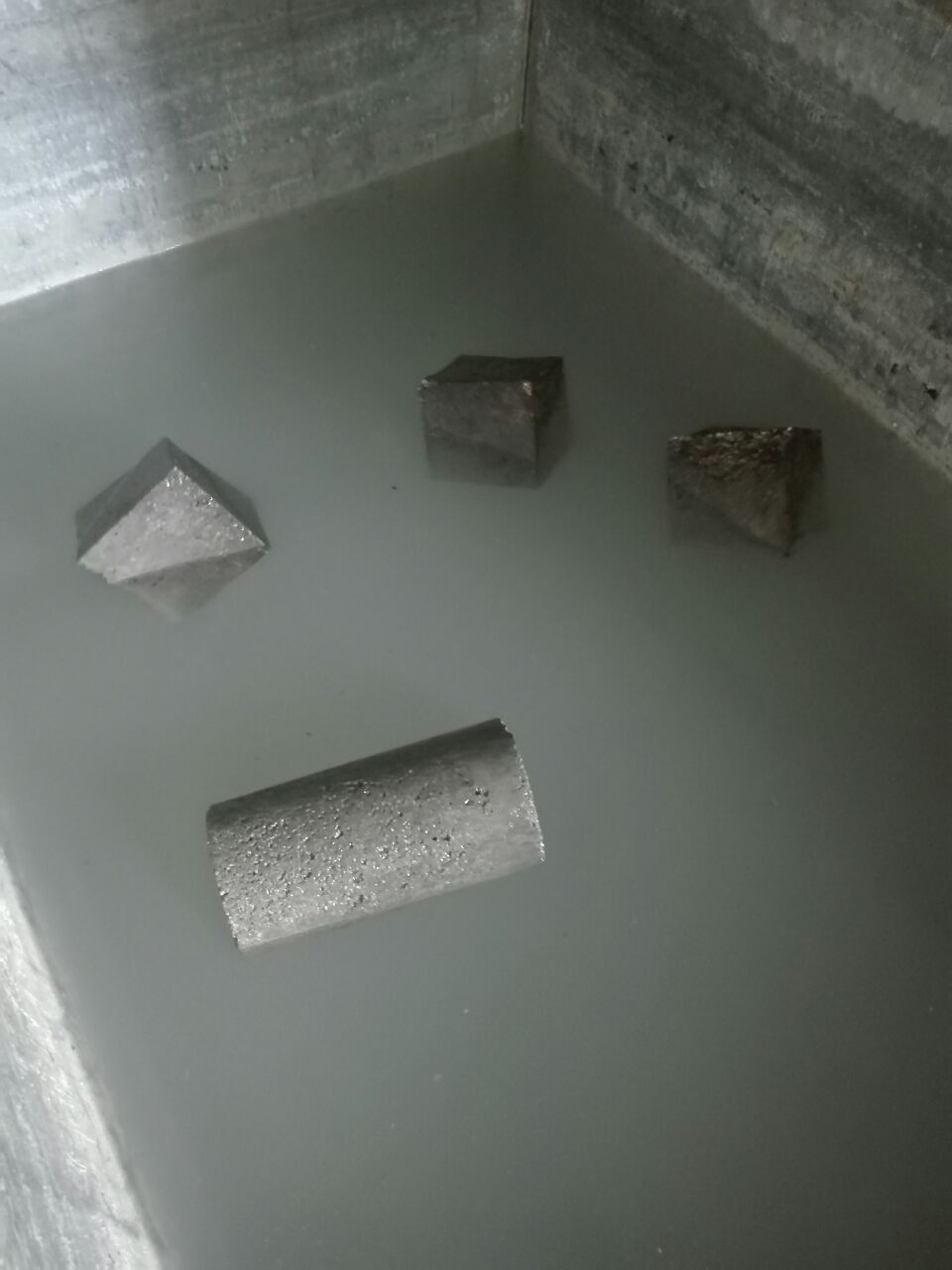 Lightweight aggregate concrete material
Cement
Polystyrene
Taksaboon
Insulate
Water
the reason of choice polystyrene
1-it have low dead load which lower coast
2- its known as waste material
3-it is a good thermal insulator material
4-it is inner material
the reason of choice polystyrene
1-it have low dead load which lower coast 2- its known as waste material  3-it is a good thermal insulator material4-it is inner material
the stages of project1-search period2-processing models3-test
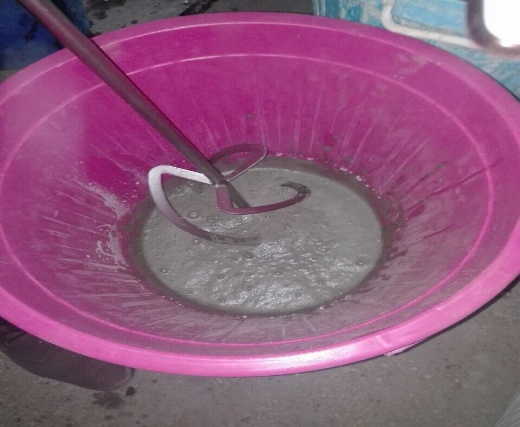 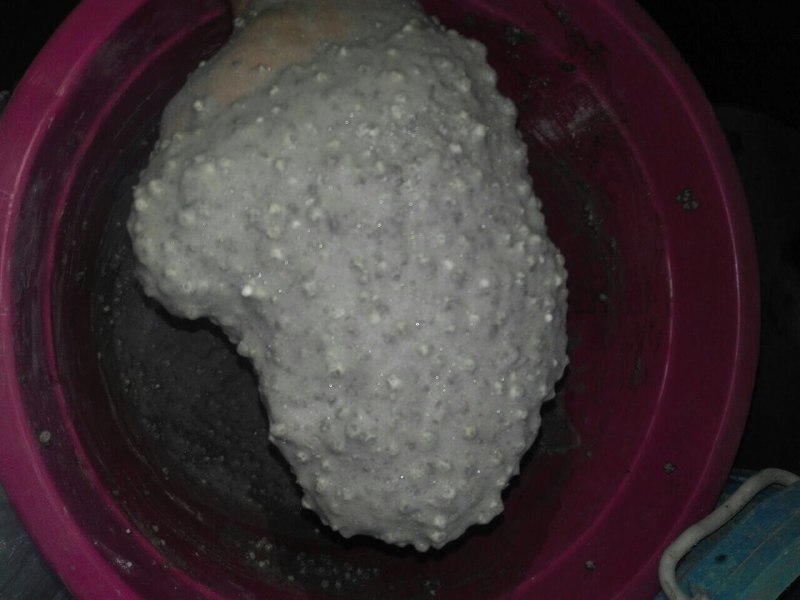 TEST 1
TEST 2
conclusions
Density range (420-1002)kg/m^3
Compressive strength range(0.0145-4.231)MPa
Absorption range (11-18.4)%
Insulate<>compressive strength
Insulate have a good thermal isolator